ПСИХОЛОГІЧНІ ОСНОВИ ІНФОРМАЦІЙНОЇ ДІЯЛЬНОСТІ
Свідоме / несвідоме викривлення інформації.
Психологічні причини викривлення інформації.
Соціально-психологічні чинники інформаційної діяльності.
Процесу обміну інформацією в соціальних системах притаманний психологічний чинник
S                                    O
Причини свідомого викривлення інформаційних потоків:
фальсифікація - свідоме приховування правдивої та подання неправдивої інформації;
напівправда  - свідоме змішування істинної та помилкової інформації ;
 замовчування - подання інформації полягає у частковому її прихову­ванні
Причин несвідомого викривлення інформації:
недостатній професіоналізм, некомпетентність суб’єктів інформаційної діяльності;
характер ситуації: стандартний чи нестандартний;
неправильне розуміння інформаційних потреб та некорект­не формулювання запитів суб’єктів;
використання джерел інформації, що мають занадто загальний характер для вирішення поставленого завдання, або джерел інфор­мації, що не повною мірою відповідають потребам користувачів;
індивідуальні психологічні характеристики суб’єкта інформаційної взаємодії.
Інформаційна   діяльність   залежить
від персональних особливостей протікання психологічних процесів - сприйняття, пам’яті, мислення, уяви;
 психологічних станів  - уваги, емоцій, почуттів, волі;
 психологічних  особливостей індивіда - темпераменту, здібностей, характеру
Сприйняття́, сприймання (перцепція, від лат. perceptio) - пізнавальний психічний процес, який полягає у відображенні людиною предметів і явищ, у сукупності всіх їх якостей при безпосередній дії на органи чуття.
Мимовільне сприймання, або ненавмисне, виникає тоді, коли людина не ставить перед собою мети щось сприйняти і не прикладає для цього зусиль волі. Таке сприймання спричиняється особливостями навколишніх предметів: їхньою яскравістю, розташуванням, незвичністю, а також особистим інтересом до них людини. 
Довільне сприймання, або навмисне, характеризується тим, що людина ставить перед собою мету щось сприйняти і докладає для цього вольові зусилля.
СВІДОМІСТЬ
- найвища форма розвитку психіки, притаманна тільки людині, що виявляється в складних формах відображення світу, опосередкована суспільно-історичною діяльністю людей
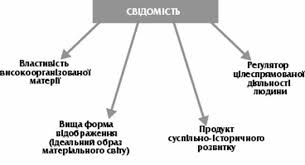 Тетяна Володимирівна Чернігівська
(нар. 7 лютого 1947, Ленінград, СРСР) — російський біолог, лінгвіст і психолог, спеціалізується на питаннях нейронауки і психолінгвістики, а також теорії розуму. 
Заслужений діяч науки РФ (2010). 
За її ініціативою у 2000 р. 
вперше була відкрита 
навчальна спеціалізація
 «Психолінгвістика»
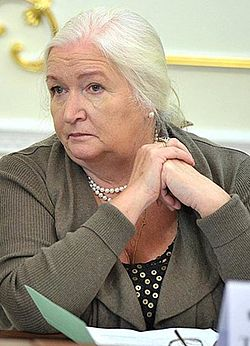